データフロー情報を用いたコードナビゲーションツールの実装と評価
大阪大学 大学院情報科学研究科
コンピュータサイエンス専攻 井上研究室
博士前期課程2年

悦田 翔悟
研究概要
ソースコード上での移動を支援することが目的
移動とは，表示しているコード片を切り替える操作
例：ファイルを開いて，読解する行までカーソルを動かす
データフロー調査に特化したコードナビゲーションツールを提案
エディタ上で選択された識別子のデータフロー情報を可視化
実装したツールの有無による対照実験を行い，提案手法の有用性を確認
2
[Speaker Notes: 本研究は・・・目的とします．

そして，移動支援を目的とし，
具体的には，・・・することで，移動を支援します．]
背景
開発者はプログラム理解作業時に，ソースコードの読解，移動に開発時間の多くを費やす
プログラム理解では，データフロー調査が必要
データフローは複数のコード片を横断する
void a(){
…
x  =  b(p);
…  =  d(x);
…
}
int b (int p){
…
return  c(q);
}
int c (int q){
…
return  r;
}
int d (int x){
…
}
データフロー
変数 x に関連したデータフロー調査
3
[Speaker Notes: オブジェクト指向プログラミングでは，・・・，と言われています．
これは，開発者はプログラム理解時に，注目するコード片に含まれる変数のデータフローを調査する必要があり，
そして，データフローはフィールド参照，メソッド呼び出しの引数，戻り値を介して，複数のコード片・・・

例えば，メソッドaの変数xのデータフローを調査しようとすると，
xの値を計算したメソッドbの戻り値を調べ，さらに，そこから呼ばれているメソッドcの戻り値を調べる必要があります．
また，xが引数に渡されたメソッドdについても，引数がどのように使われるか調べる必要があります．

このように，開発者はソースコード上での移動を行いながら，プログラムを理解します．]
プログラム詳細理解時の問題
データフローを調査する作業では，頻繁にソースコード上を移動する必要がある





データフロー調査を支援するツールが必要
複数のデータフローを同時に把握するために，グラフとして可視化する手法が有効
調査の難しさ
データフローの特性
網羅的に探索することが難しい

優先順位をつけて探索することが難しい
推移的な関係

1対多の関係
4
[Speaker Notes: 先程の例のように，ある変数に注目して、データフロー・・・

これは，データフローには，代入が連続して起こるなど，推移的な関係をもつものや，
代入先，代入元が複数存在するなど，１対他の関係をもつものがあるからです．

このような理由から，複数存在するデータフローパスに対して、網羅的に・・・

難しいと言われています．
よって，・・・必要となります．
データフローの特性，それに起因する調査の難しさを考慮すると，複数の・・・]
提案手法
目的：ソースコード上での移動を支援
データフロー情報を用いたコードナビゲーションツールを提案
エディタ上の識別子を選択して，変数間データフローグラフ[1]を可視化
変数間データフローグラフ
戻り値は？
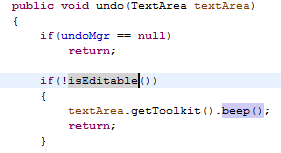 グラフ上で探索
戻り値
グラフを使ったデータフロー調査
[1] 柳 慶吾, 石尾隆, 井上克郎, ソフトウェア部品利用例抽出のためのデータフロー解析手法の提案と評価. 情報処理学会研究報告 第167回ソフトウェア工学研究報告会，第29巻，2010.
5
[Speaker Notes: そこで，本研究では、開発者の・・・を目的として
・・・提案します．

例を用いて，コードナビゲーションの手順を説明します．
開発者が，isEditable()メソッドの戻り値に注目したとすると，関連するグラフを提示することで
開発者はグラフ上で戻り値に関するデータフローを調査することができ，移動の手間が削減されます．]
変数間データフローグラフ
変数間のデータの流れに着目し，プログラム依存グラフを簡略化したグラフ
呼び出し側の実引数から
x
変数，演算子，制御文につき頂点1つ
制御フローを考慮しないため，高速に構築できる
y
>
if
データフロー
int max ( int x, int y ) {
     int result = y ;
     if ( x > y )
          result = x ;
     return result ;
}
=
=
制御フロー
result
return
呼び出し側の戻り値へ
6
[Speaker Notes: 本研究で表示する，変数間データフローグラフについて説明します．
これは，・・・
特徴として、

例えば，このプログラム例では，こちらのグラフが構築されます．
メソッドmaxでは，引数ｘ，yをとり，大小比較の結果がIF文にはいることで，xからresultへの代入を制御します．
また，yからresultへも代入が行われ，resultが戻り値として返されます．

本手法では、まず対象ソースコードに対して、変数間データフローグラフを構築します。]
グラフを使ったデータフロー調査
グラフ上で複数のコード片を横断してデータフローを調査することが可能
class C {
  void m() {
    Data data = ….
    d.setData(data);
  }
}
data
setData(             ) call
arg
class D { 
    void setData (Data d) {
       this.data = d;
    }
}
setData( Data            )
d
D.data
7
[Speaker Notes: このグラフを使って，開発者はグラフ上でデータフローを調査することができます．

例えば，
このようなソースコードがあって，クラスCのメソッドmから，クラスDのメソッドsetDatが呼ばれているとします．
開発者がクラスcのローカル変数dataに注目していたとすると，グラフから，dataが引数dに代入され，フィールドdataに代入され，
その後どのようなデータフローが続いているかといったことが，読み取れます．

このように，開発者はグラフ上で・・・]
実装
Eclipse pluginとして提案手法を実装
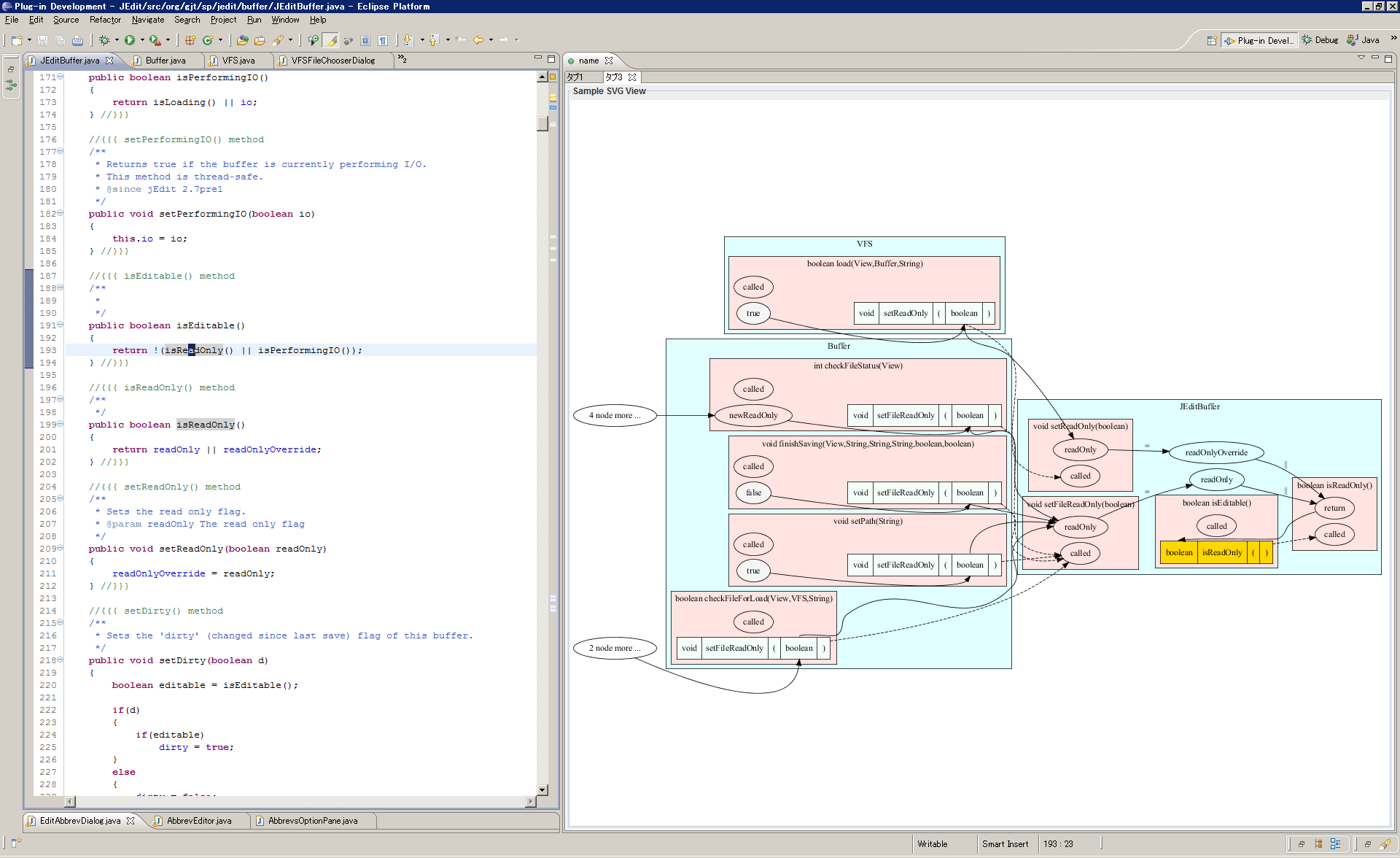 エディタ
グラフビュー
実装したEclipse plugin
8
[Speaker Notes: 本手法を、Eclipse　pluginとして実装しました．
図はツールのスクリーンショットで，
開発者はエディタ上で、注目している識別子を選択することで，グラフビューで選択した識別子を基点とするﾃﾞータフローグラフを表示することができます．
このように開発者はエディタとグラフを連動させてデータフローを調査していきます．]
実験概要
実装したツールの有効性を検証
ツールによって移動が支援されているか評価
実験内容
学生１２人を対象に，ツールの有無による対照実験
jEditを調査対象とするタスクA，Bを用意
どのような条件の時に警告音が鳴るかデータフローを調査し，原因箇所と調査中に探索したコード片を解答用紙に記述



								
実験の流れ
ツールの説明30分，タスクA，B共に30分間調査
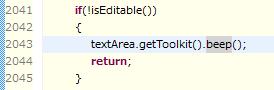 どのような条件の時に警告音を鳴らすかデータフローを逆上って調査する
警告音を鳴らすメソッド
9
[Speaker Notes: 実験の目的は，．．．つまり，　ツールによって


課題として，ｊEditを・・・
具体的には，被験者には・・・]
実験の評価基準
正解集合の決定
原因箇所：ユーザ操作，外部データの状態に関する条件
正解パス：原因箇所から探索の起点までのデータフローパス
時間内に調査できた正解パスの範囲を評価
v2
v1
0.5
0.5
weight(v):vの重み付け
A：被験者探索したパスの集合
V：原因箇所の集合
m:探索の起点
path(v,m):vからmまでのパスの集合
m
探索済みのパス
探索方向
未探索のパス
調査範囲を評価
10
[Speaker Notes: 課題によっては，原因箇所は複数ある場合もあります．

０～１の実数値で評価
例えば，この図は
探索の起点をｍ，原因箇所をｖ１，ｖ２，赤い辺が探索できたパス，黒い辺が探索できなかったパスとしたもので，
この場合のスコアの算出すると，まずｖ１，ｖ２をそれぞれ重み付け，
ｖ1からｍは半分探索できているので，0.25・・・]
実験結果
スコアの平均値
ツール有り：0.84
ツールなし：0.72

ウィルコクソンの符号順位和検定
有意水準 0.05として，片側検定で有意差あり

ツールを使用した方が，同一時間でより広範囲を調査できる
実験のスコアの分布
11
[Speaker Notes: ウィルコクソンの符号順位検定を用いて，

***
帰無仮説ツールの有り，なしによるスコアに差はない
対立仮説ツール有りの場合の方が，なしの場合よりもスコアが高い

ツールにより，移動支援が行われた]
実験の考察(1/2)
ツールが有効利用された例
推移的なデータフローを調査する時
グラフを使ってパスの末端を確認することで，優先して調査すべきパスを決定できた
網羅的にデータフローを調査する時
分岐が現れたグラフを調査の起点に利用することで，漏れなく調査できた
以前に調査したパスをグラフ上で容易に再確認できた
12
[Speaker Notes: 実験の考察として，ツールが有効利用された例について述べます．

グラフ上でパスの末端を読み取ることで、
・・・漏れ無く探索ができていました．
また，被験者は以前に調査したパスを確認することが多く，その際グラフを使って，容易に再確認できていた．]
実験の考察(2/2)
グラフ上に実際には起こりえないデータフローが1件出現
グラフ構築時に制御フローを考慮していないため
被験者の8名中7名は，該当箇所の制御フローをソースコード上で確認していたため，問題なかった
対策案
グラフの辺に代入文の行番号を表記する
グラフ上でソースコードをポップアップ表示する
13
[Speaker Notes: ***
メソッド呼び出しが絡む複雑な処理
探索の末端

行番号を示すことで，制御フローを読み取ってもらう]
まとめ
データフロー調査に特化したコードナビゲーションツールを提案
複数のコード片を横断してデータフローを調査することが可能

対照実験の結果，実装したツールを使用した方が，同一時間でより広範囲を調査できる
推移的な調査，網羅的な調査で有効性を発揮

今後の課題
企業で働く開発者を対象に適用実験を行う
14
[Speaker Notes: 可能となり，開発者の移動を支援することができます]
以下，補足資料
15
タスク割り当て
16
データフローの特性
1     if (x > y)
2            max = x;
3     else
4            max = y;
1     b = a;
2     c = b;
3     d = c;
1対多の関係
推移的な関係
(a)
(b)
17
推移的なデータフロー
推移的なデータフロー有り
推移的なデータフローなし
z
1    y = z ;
2    x = y ;
1    x = y ;
2    y = z ;
y
x
18
実験の考察(2/2)
制御フローを考慮していない
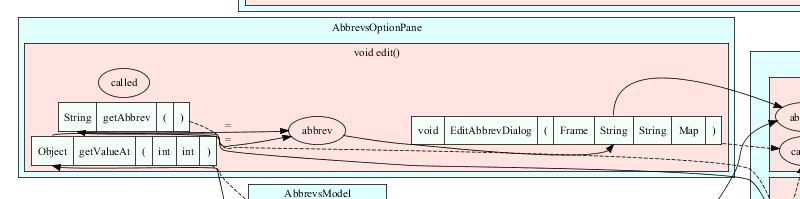 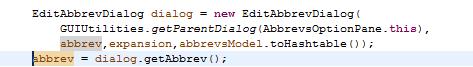 19
[Speaker Notes: メソッド呼び出しが絡む複雑な処理
探索の末端]
グラフの構築速度
Windows Vista SP2, Intel® Core2 Duo 1.80 GHz, 2GB RAM
20
スキルとスコア
最大で1.8倍の差
開発経験で二分
21
以下，ボツスライド
22
グラフの探索
変数間データフローグラフ（IVDFG）を構築、以下のルールに基づいて探索し、グラフを描画する
入力：メソッド定義
引数、参照するフィールド　　Backward探索
戻り値、代入するフィールド　　Forward探索
どこから
来たの？
どこへ
行くの？
void setData( Data )
Data getData( )
void setData(Data d){
   this.f1 = d;
}

Data getData(){
   Data r = this.f2;
    return r;
}
f1
d
f2
r
どこから
来たの？
どこへ
行くの？
return
23
グラフの探索
変数間データフローグラフ（IVDFG）を構築、以下のルールに基づいて探索し、グラフを描画する
入力：メソッド呼び出し
引数　　Forward探索
戻り値　　 Backward探索
どこから
来たの？
void  fuga( )
void fuga(){
    Data d = o1.getData();
    o2.setData(d);
}
Data getData()
d
どこへ
行くの？
void setData( Data)
24
[Speaker Notes: Side Effectはオプションで]
Eclipse plugin として実装(1/2)
注目するノードをエディタで開く
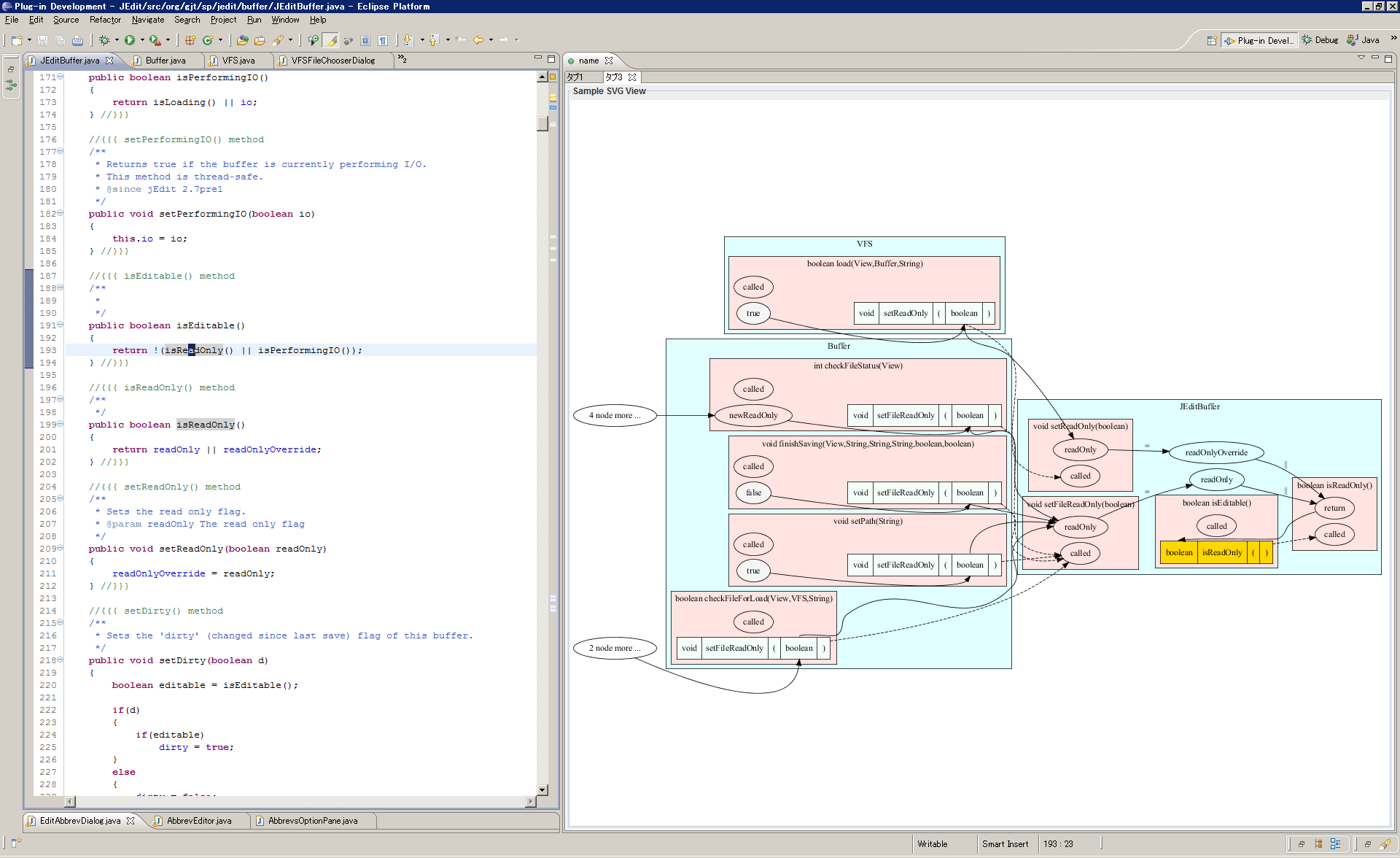 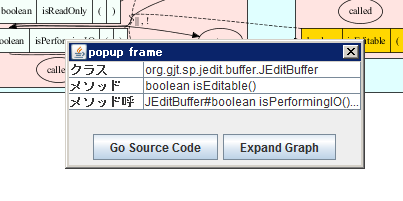 25
[Speaker Notes: グラフ上で指定したノードをエディタで閲覧することができます．
このように，エディタとグラフを連携させながら，データフローの調査を行います．]
グラフを使った調査
開発者が閲覧中のコード片からは，読み取れないデータフロー情報を抽出
クエリの例：メソッド定義
引数，参照するフィールド　　Backward探索
戻り値，代入するフィールド　　Forward探索
どこから
来たの？
some code
どこへ
行くの？
void setData( Data )
void setData(Data d){
   this.f1 = d;
}

Data getData(){
   Data r = this.f1;
    return r;
}
f1
d
どこから
来たの？
Data getData( )
f1
f1
r
どこへ
行くの？
some code
return
26
[Speaker Notes: そして，次にクエリに・・・
このとき，開発者が閲覧中のコード片からは，読み取れないデータフロー情報を抽出します

例えば，開発者がメソッド定義をクエリとした場合，・・・探索を行って，データフロー情報を抽出します．

setDataでは，・・・
getDataでは，・・・といった情報はソースコード上で読み取れないため，グラフとして可視化します．]
実装
注目するノードをエディタで開く
Eclipse pluginとして提案手法を実装
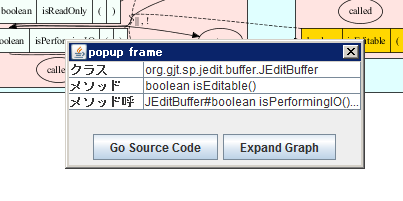 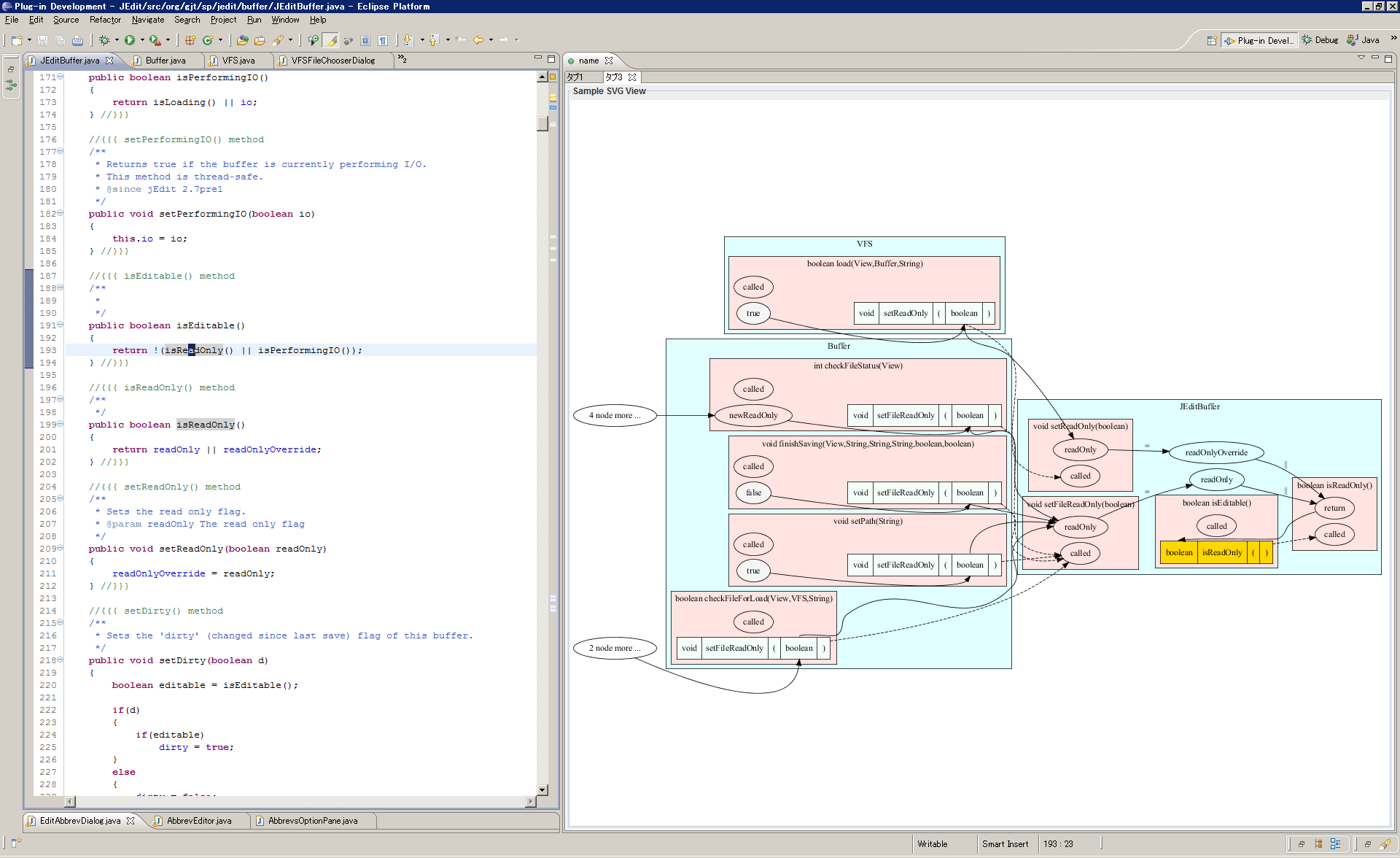 複数のコード片を横断したデータフローの効果的な調査が可能
クエリを起点とした
グラフを表示する
識別子を選択して
クエリを作成する
グラフビュー
  変数間データフローグラフを可視
  演算子条件の省略，探索打ち切りを行う
27
[Speaker Notes: 下図は、Eclipse　pluginとして実装したツールのスクリーンショットです。
開発者はエディタ上で、識別子を選択することでクエリを作成します。そして、本ツールでは、こちらのグラフビューでクエリを起点としたデータフローグラフを表示します。
開発者は、グラフ上でデータフローを調査することができ、（クリック！）グラフ上での注目するノードについては、エディタで開き、プログラムを読解することができます。
エディタとグラフを連動させることで，複数のコード片を横断したデータフローの調査を容易に行うことが可能]